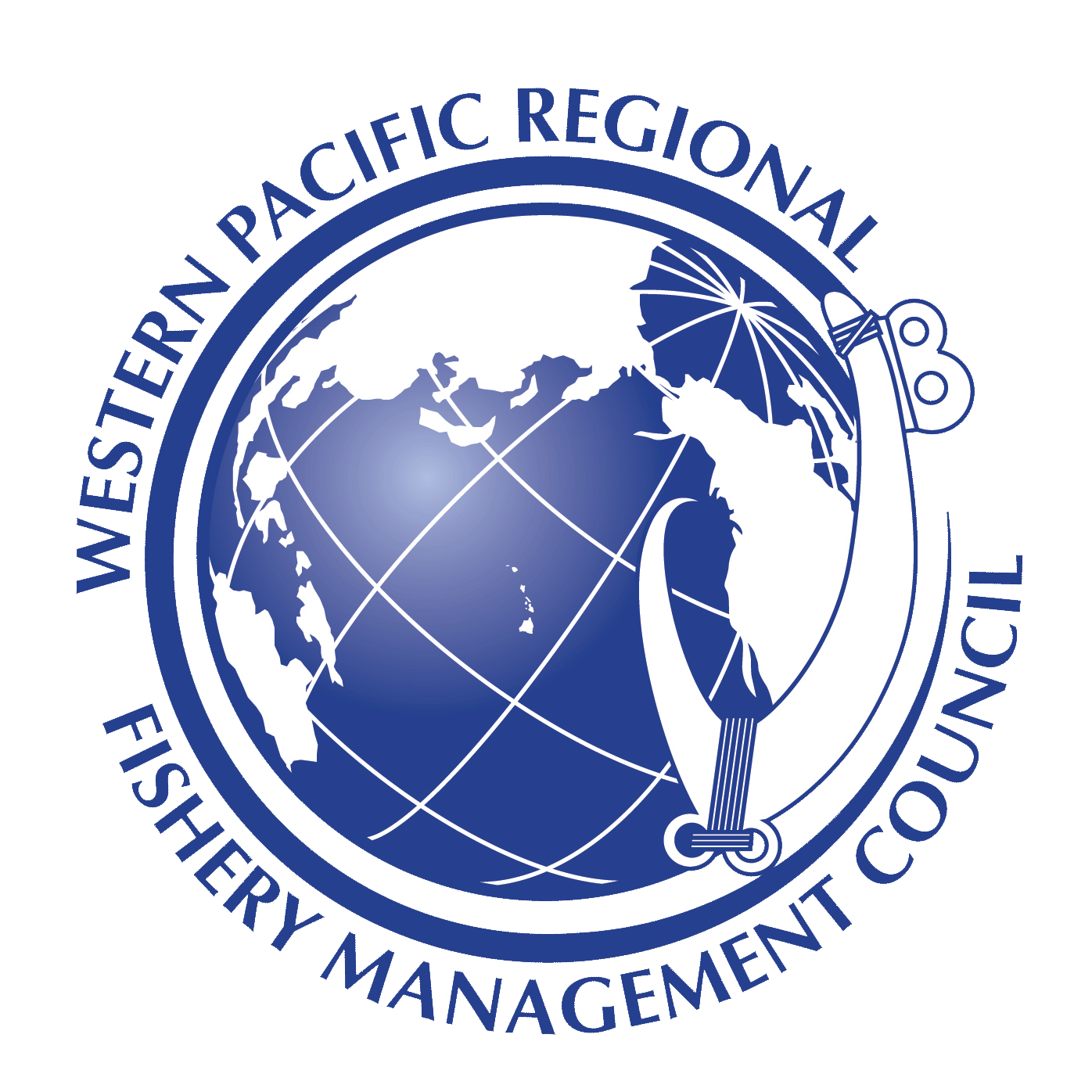 Ecosystem-based Fishery Management Approaches in the Western Pacific Region
2011 National Scientific and Statistical Committee Workshop
Kingsmill Conference Center , Williamsburg, VA
October 4 to 6, 2011
Institutional Framework
WPRFMC transitioned from FMPs to FEPs
Expanded the range of issues
Broadened the organizational structure
Incorporated community input and local knowledge
Conducted Workshops
Ecosystem Science
Socio-economic Science
Policy Development
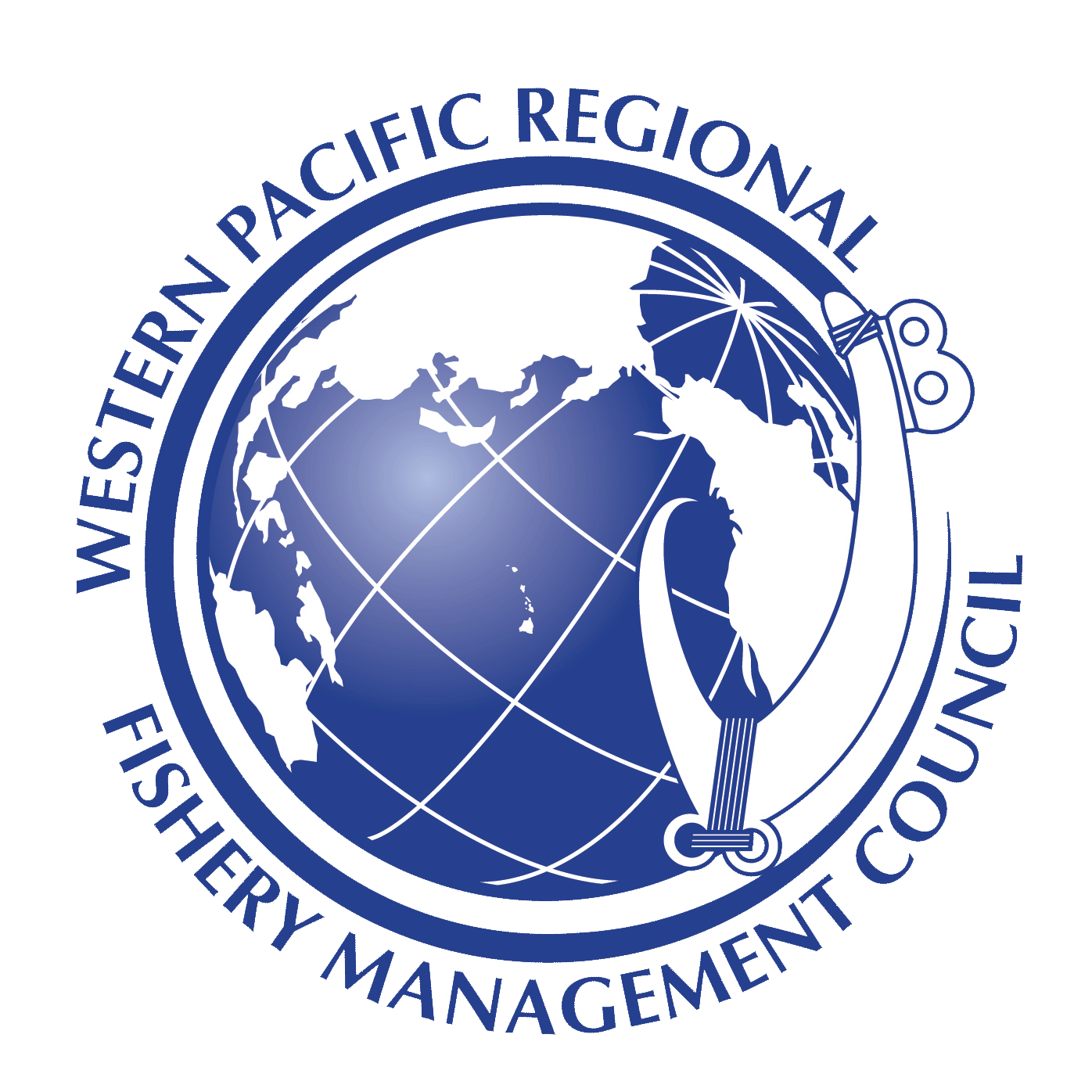 Institutional Framework
Regional Ecosystem Advisory Committees (REAC)
Broadened collaboration 
Federal, state, and local management bodies; NGOs, communities and the public
Responsibilities or interest of representatives  
Included land-based and non-fishing activities that affect the marine environment
Background of 19 WP SSC members
Anthropology; archaeology; ecology; economics; ecosystem modeling; ecosystem science; fishery biology; and sociology
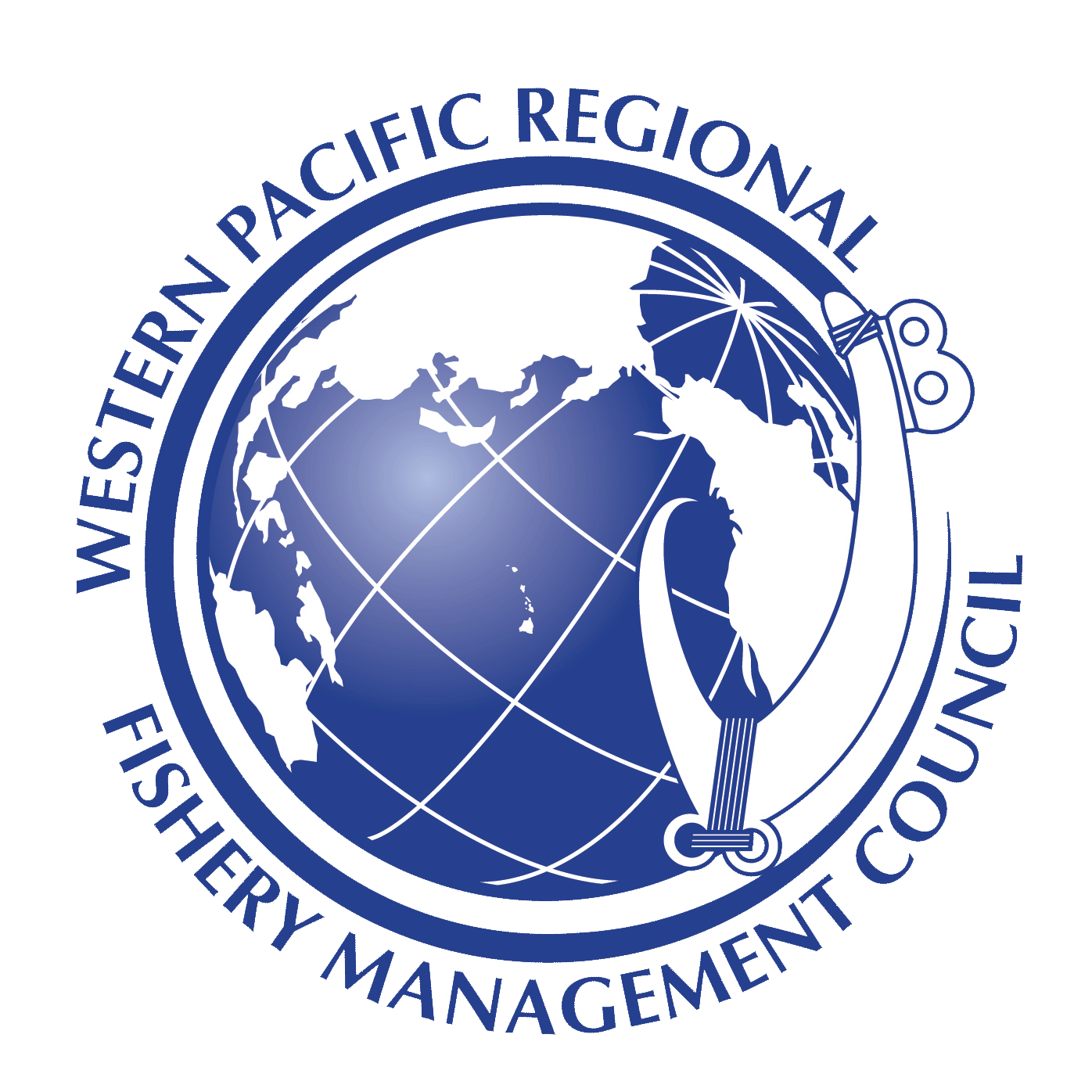 Incorporating Ecosystem Considerations
Hawaii Bottomfish Fishery
MUS composed of two components
Shallow (mostly reef fish) & deep (snapper and grouper)
2011 MHI Bottomfish Stock Assessment
Addressed only the MHI stocks
Assessed the deep stocks as a single complex
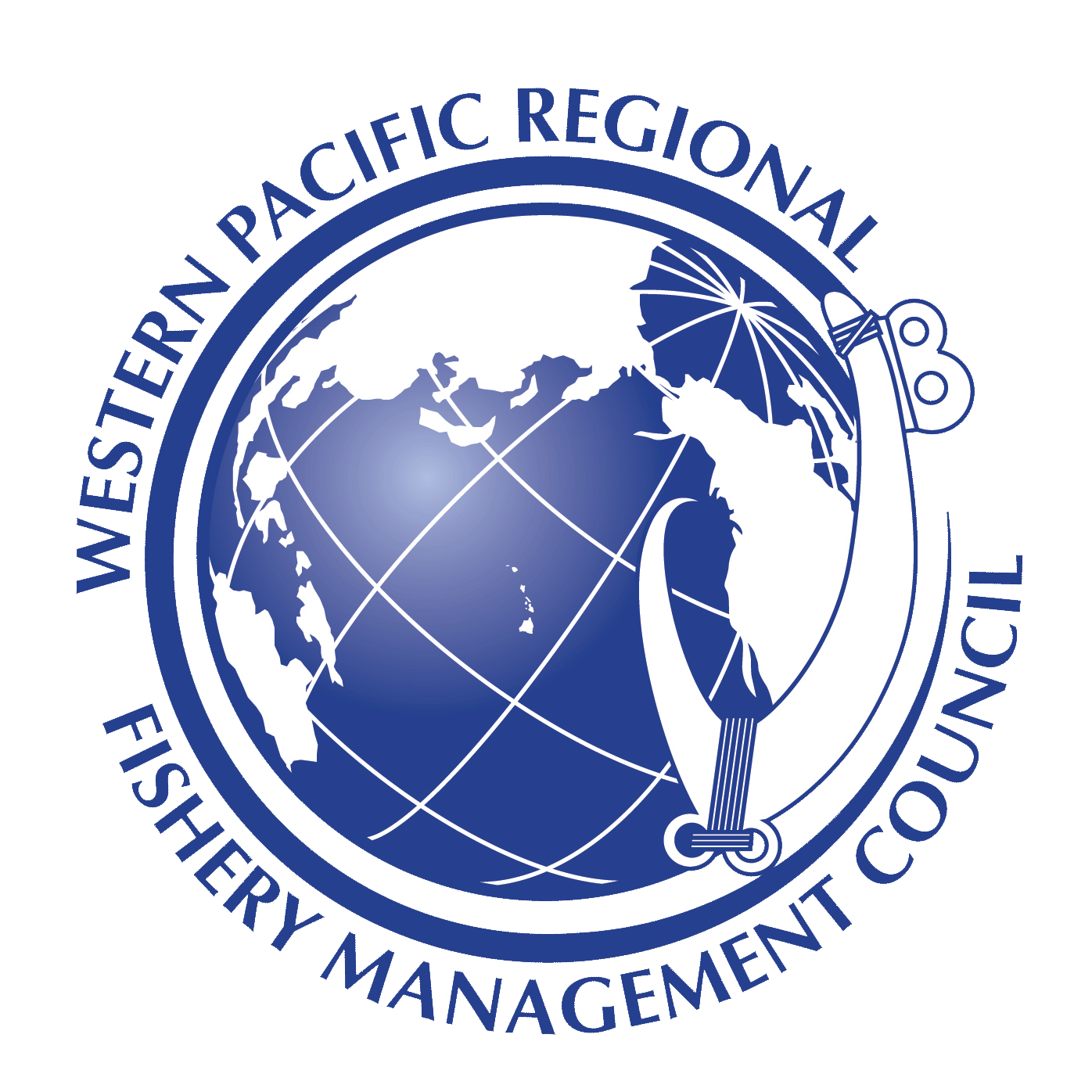 [Speaker Notes: Mention this when you speak to the 2nd sub bullet:  Changes are based recommendations from the SSC: 
MHI: because with the establishment of the Monument, the fishery only exists in the MHI & there is small exchange of adults or larvae.
The deep stock complex and some considerations of environmental forcing included (as I vaguely recall) in  the assessment model are the only ECOSYSTEM CONSIDERATIONS that I know of; another reason for the complex is that we cannot separate the effort by species.]
Incorporating Ecosystem Considerations
Hawaii Bottomfish Fishery - Continued
Tier 1 stock – P* analysis (to determine ABC)
Scoring system reduced P* from max of 50%
Assessment information
Uncertainty characterization
Stock status
Productivity and susceptibility analysis
Total reduction score = 9.2 (largely from PSA)
P* = 40.8 => 345,522 lbs = ABC
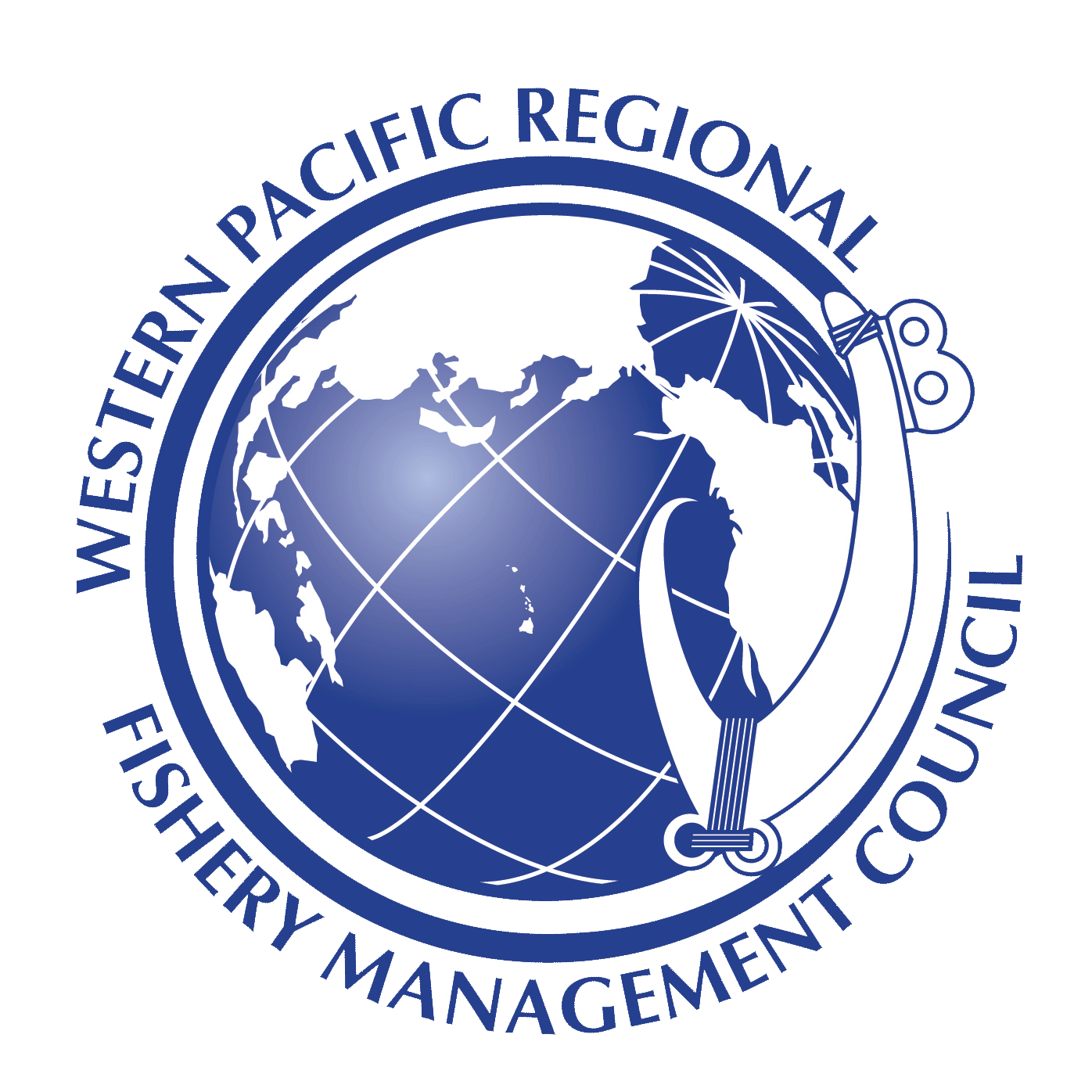 [Speaker Notes: Evaluation of Assessment Information used in the assessment
Appropriateness of the model characterization of uncertainty
Overfishing not occurring nor overfished, though this has fluctuated with the historical data used and the model specification]
Incorporating Ecosystem Considerations
Coral Reef MUS
Tier 5 stock – only catch data available
Other information also used to inform possible stock status
Catch size distribution similar to underwater visual surveys
No significant change in sizes over time from either catch and UVC data
Species-level biomass estimates from underwater visual surveys
Coral reef area was used to expand biomass estimates as standing stock proxy
Low catch relative to standing stock proxy
ABC = 1*(75th percentile of entire annual total catch time series)
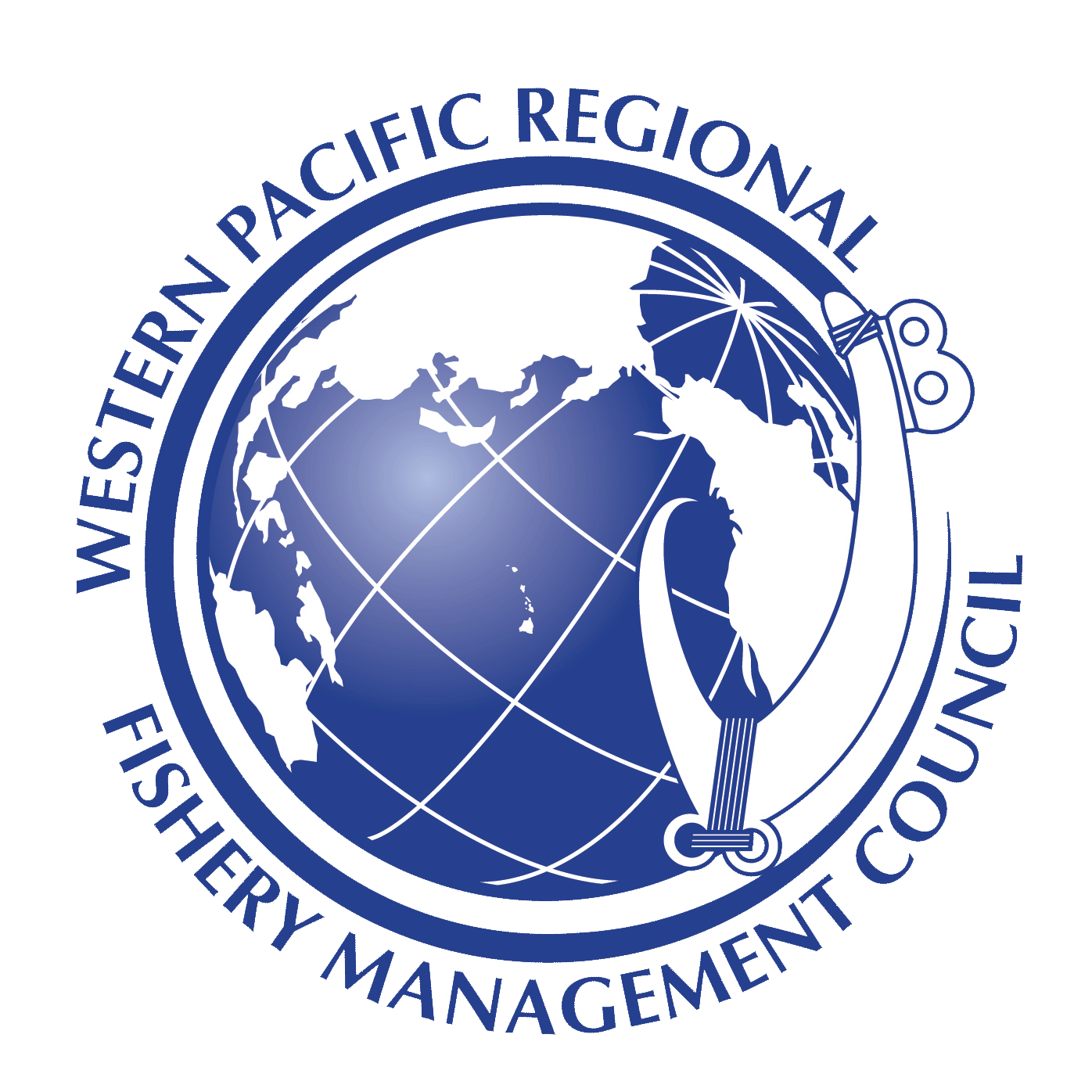 [Speaker Notes: UVC = ?????; try to use a descriptive general name since the actual name or acronym will mean nothing to 99.9% of attendees
Paul better provide us with a sentence or two regarding what the Habitat information …. Bullet means.

Biomass density (kg/ha) was expanded by using the 0-30 depth area of reefs as an expansion factor assuming that the species are uniformly distributed across the whole area]
Integrating  Social Sciences
Social and economic data on fisheries and community impacts must be considered in SSC deliberations (MSRA) 
Social science used to inform specific policy actions such as allocation
May be forced to make recommendations on potential impacts of allocation between fisheries sectors
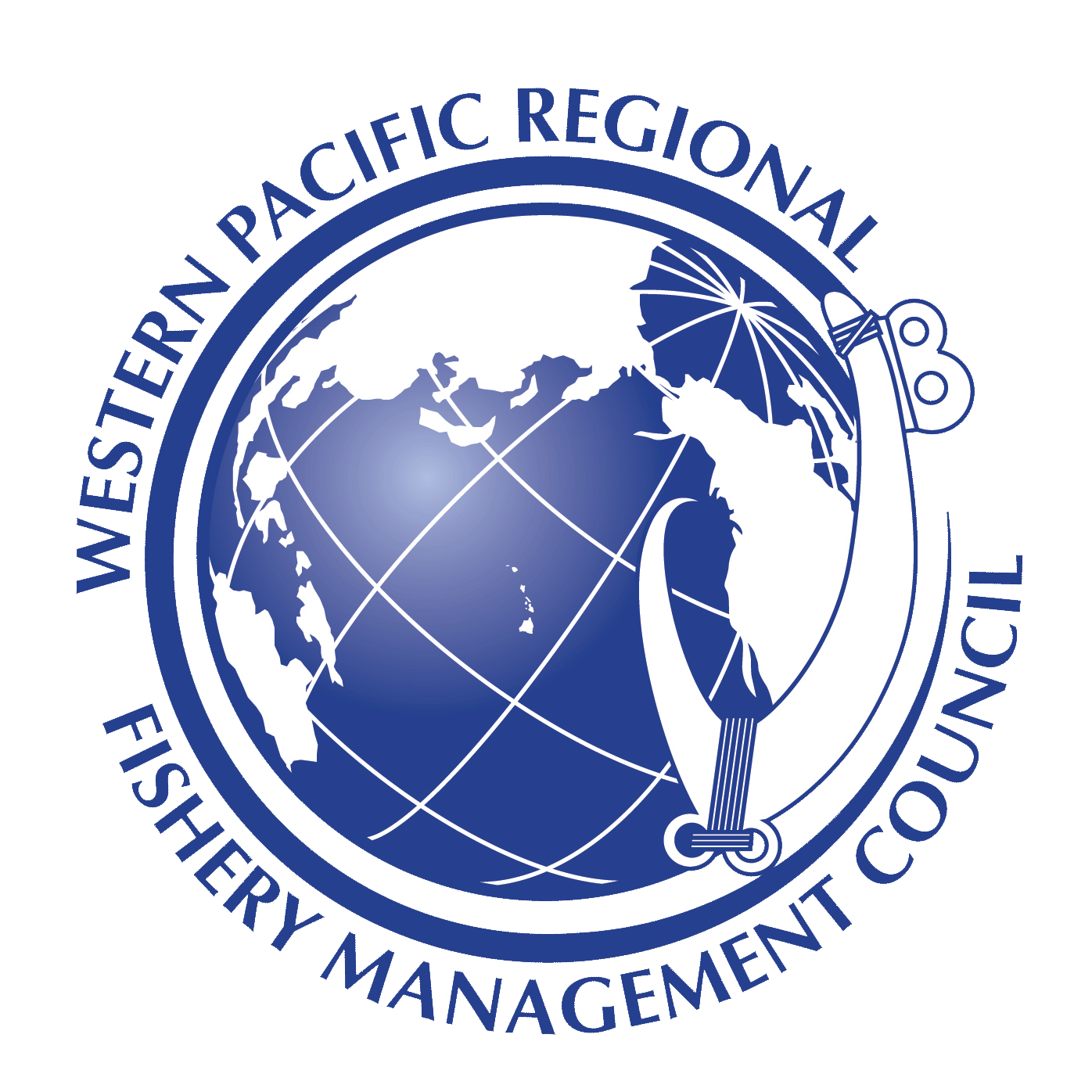 [Speaker Notes: Need to explain this last bullet further]
Integrating  Social Sciences
SSC Role:
NOT to direct the Council toward specific choices on policy issues
Advise the Council of range of socio-economic ramifications and unintended consequences that may impact fishermen and other stakeholders
Post-facto assessment of actual outcomes and impacts vs projected scenarios is useful
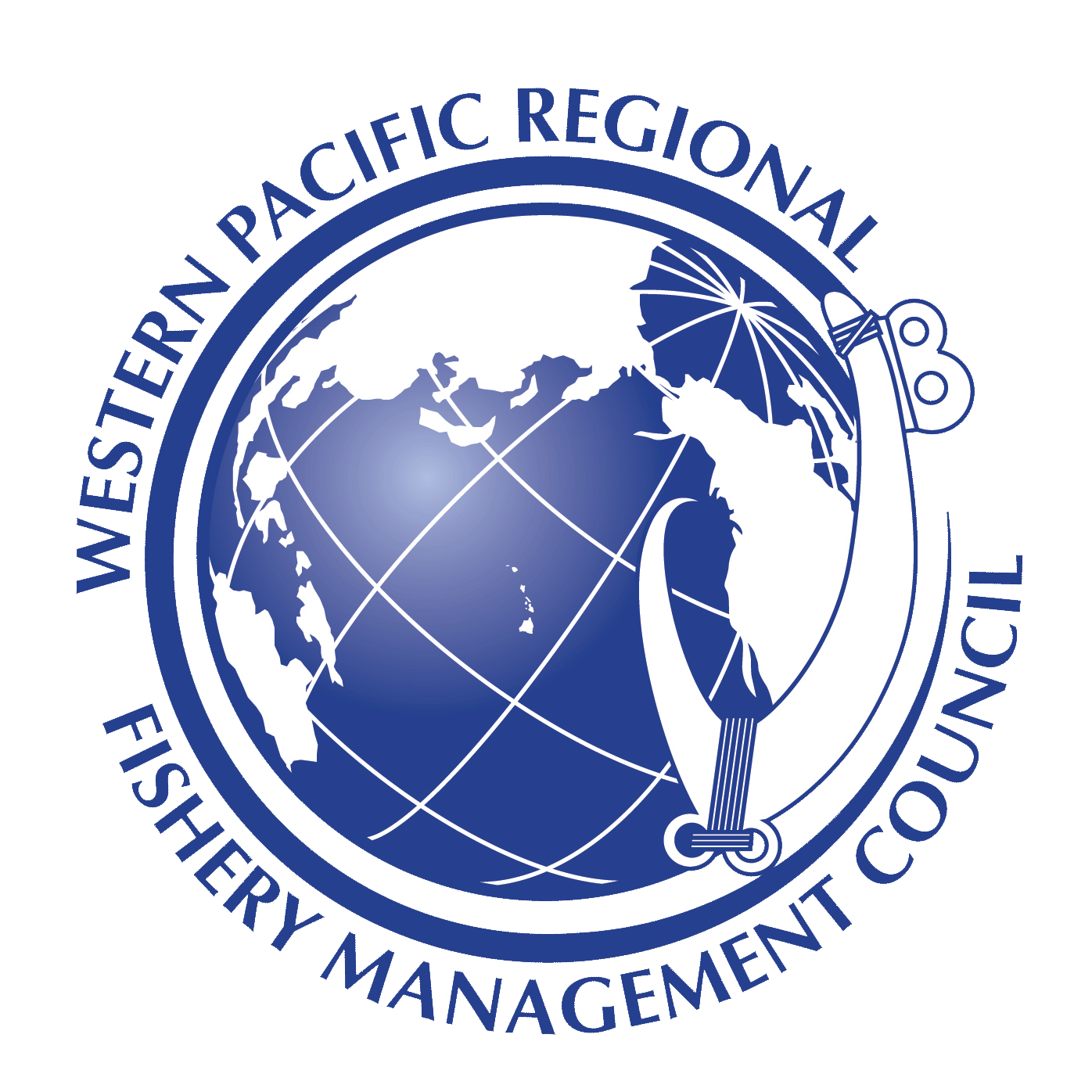 Integrating  Social Science Considerations
Hawaii Bottomfish Fishery
Social, Economic, Ecological, and Management Uncertainty Analysis (SEEM) – to set ACLs
Significant factors identified for each SEEM dimension
Only negative scores were used to set ACL as < or = ABC
Because positive scores would result in ACL > ABC
(+) scores used to apprise the Council of the social and economic importance of the fishery
Scores for  management uncertainty (= 6%) were used to reduce ACL to get ACT (= 325,000 lbs)
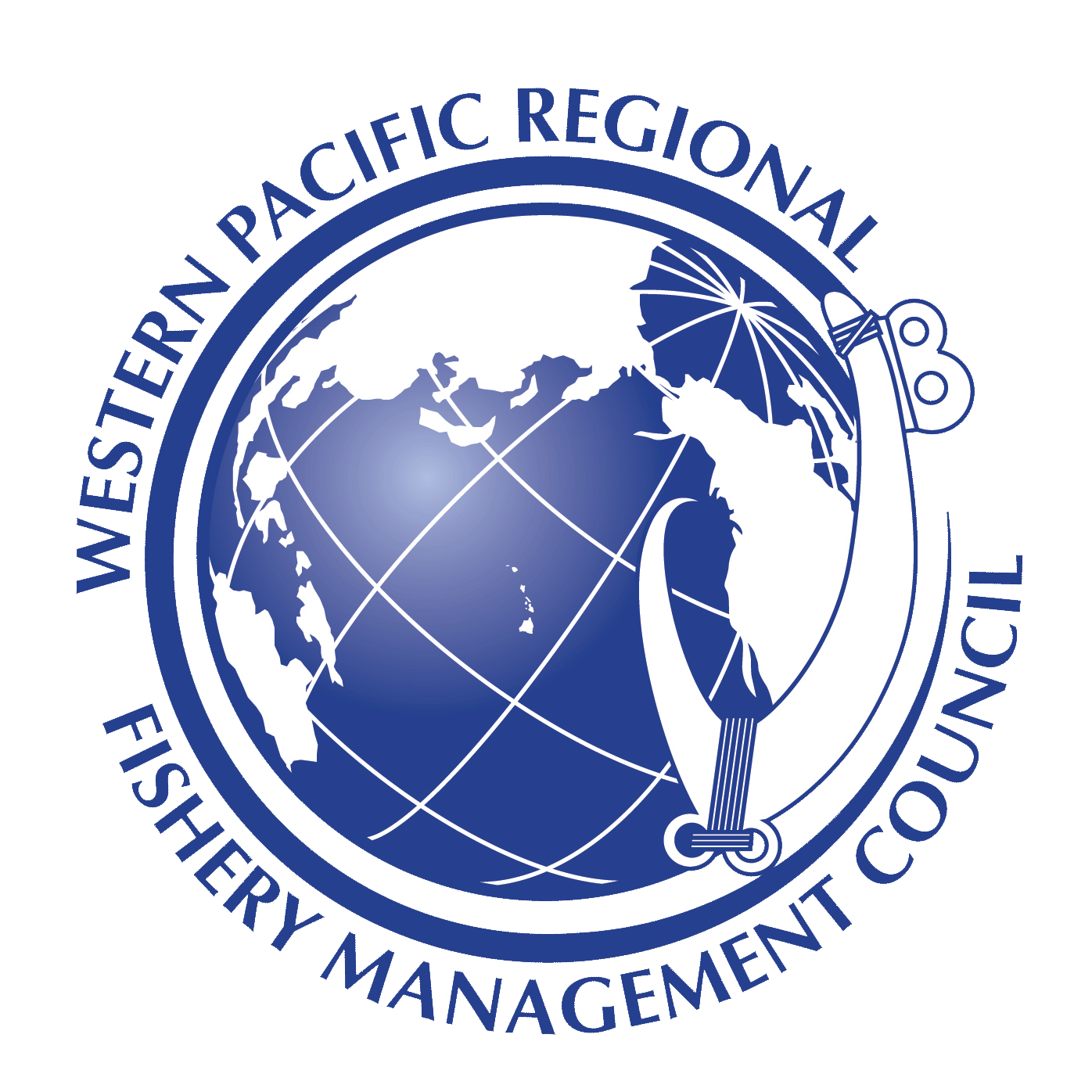 [Speaker Notes: I suggest that “Tier 1 stock – ABC was set through P* analysis” be said as a reminder but not included on the slide since it is not what you want the audience to remember from this part of the presentation.

I do not like this bullet (Scoring provided rationale for setting ACL = ABC) because the other form of the word, rationalize, has unfortunate, in this case, connotation. Maybe you guys could reword it.]
SEEM DIMENSIONS
Social Dimension  
Perpetuates cultural and traditional values
Provides symbolically-valued & culturally-important fish
Bottomfishing is a unique highly skilled occupation that is waning and should be maintained
Contributes to Hawaii’s food security
Economic Dimension
There is economic reliance of other industries on the fishery (multiplier effect)
Financial security of the fishery and its participants is readily compromised by management decisions
Provides a unique product (never frozen, fresh low carbon footprint signature fish in regional cuisine)
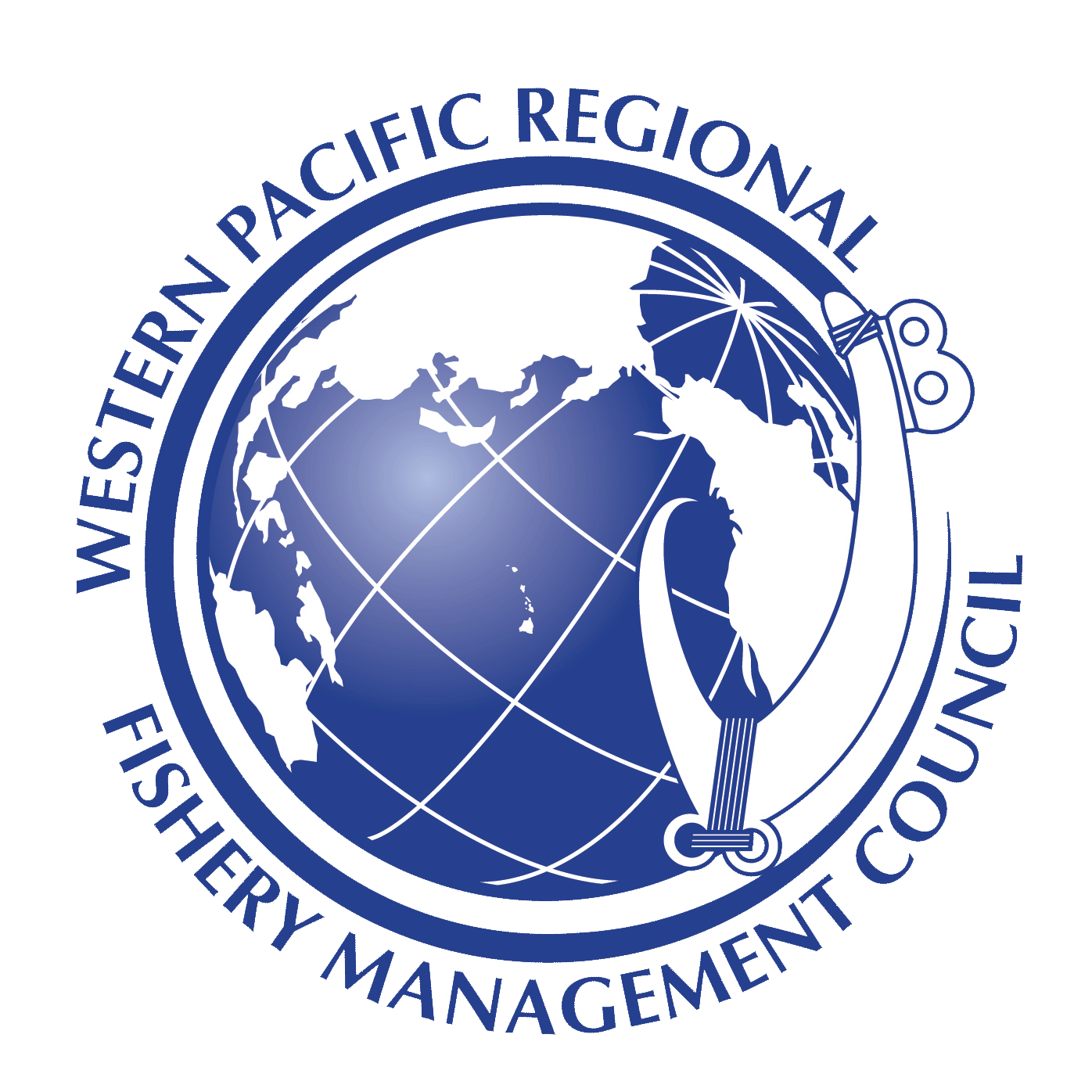 [Speaker Notes: I suggest that “Tier 1 stock – ABC was set through P* analysis” be said as a reminder but not included on the slide since it is not what you want the audience to remember from this part of the presentation.

I do not like this bullet (Scoring provided rationale for setting ACL = ABC) because the other form of the word, rationalize, has unfortunate, in this case, connotation. Maybe you guys could reword it.]
SEEM DIMENSION
Ecological Dimension
Uncertainty of ecosystem dynamics
Shift of fishing pressure onto species outside Deep 7 upon closure of the Deep 7 fishery
Management Uncertainty Dimension
Unreported recreational landings
Commercial catch reporting, including misreporting
Weather influences ability to fish and its productivity
Monitoring, including ability to forecast
Recreational discard mortality caused  by high-grading?
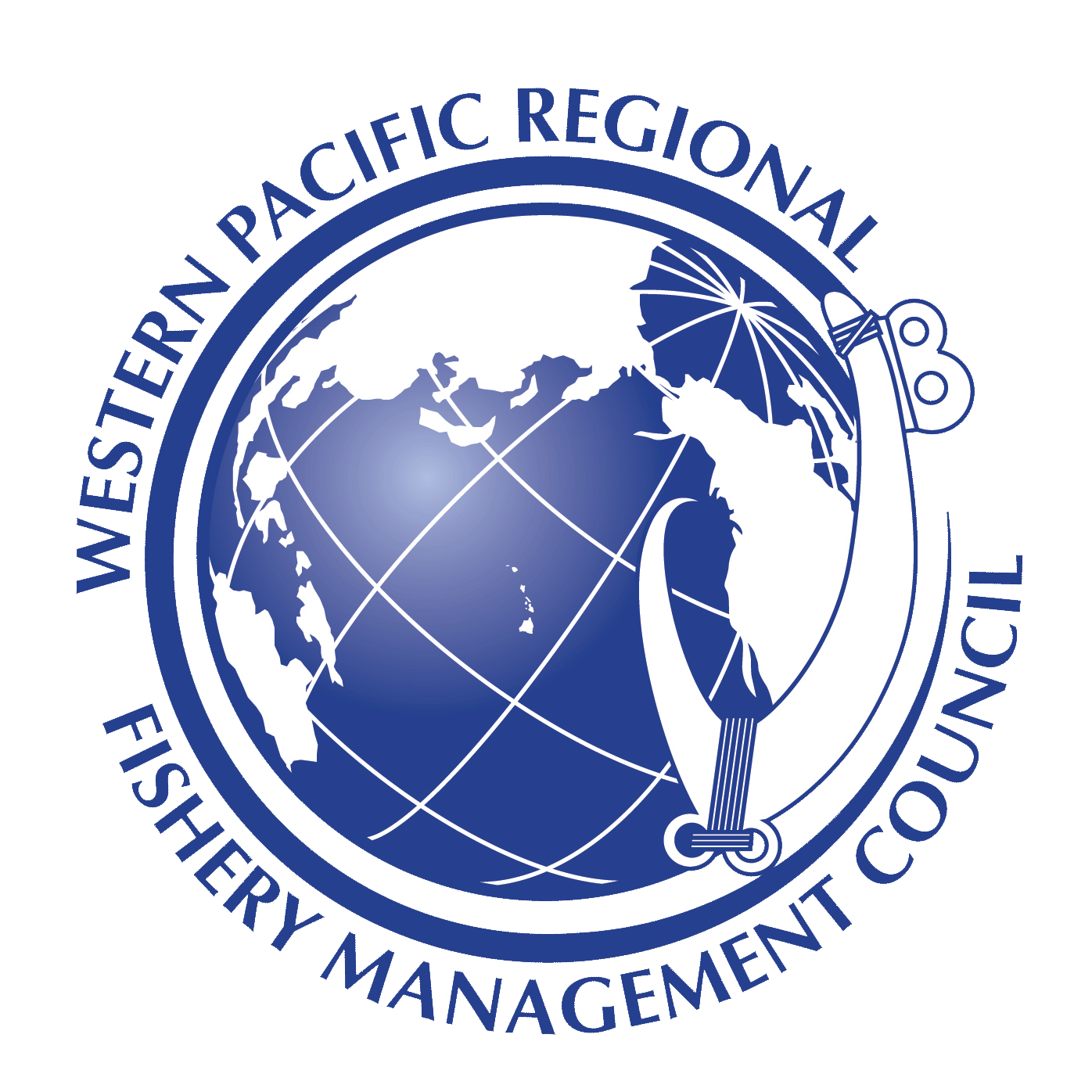 [Speaker Notes: I suggest that “Tier 1 stock – ABC was set through P* analysis” be said as a reminder but not included on the slide since it is not what you want the audience to remember from this part of the presentation.

I do not like this bullet (Scoring provided rationale for setting ACL = ABC) because the other form of the word, rationalize, has unfortunate, in this case, connotation. Maybe you guys could reword it.]
SSC-Council Interaction in Policy Development
Committees established by Congress
SSC – Scientific and Statistical Committee
AP – Advisory Panel

Advisory bodies established by the Council
PT – Plan Team
SSRC – Social Science Research Committee
STAC – Sea Turtle Advisory Committee
NCFAC – Non-Commercial Fisheries Advisory Committee
MMAC – Marine Mammal Advisory Committee
MSPC – Marine Spatial Planning Committee
HBARB – Hawaii Bottomfish Advisory Review Board
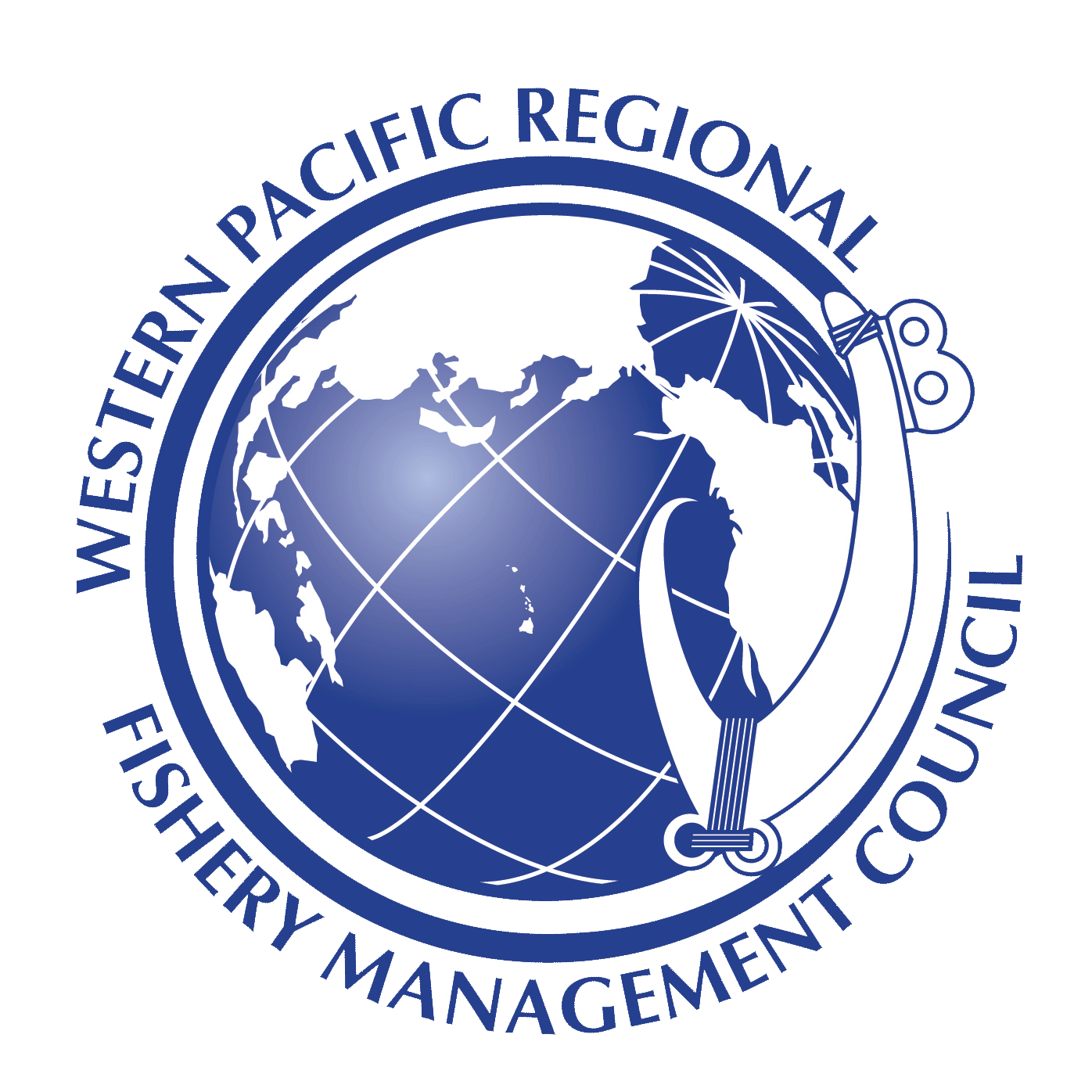 SSC-Council Interaction in Policy Development
Advisory group recommendations vetted through the SSC
Scientific basis for supporting or modifying the recommendations
Modifications for scientific credibility
SSC operates by consensus; uses rapporteurs
Recommendations reviewed and edited on day 3
Purely policy matters are passed back to the Council without comment
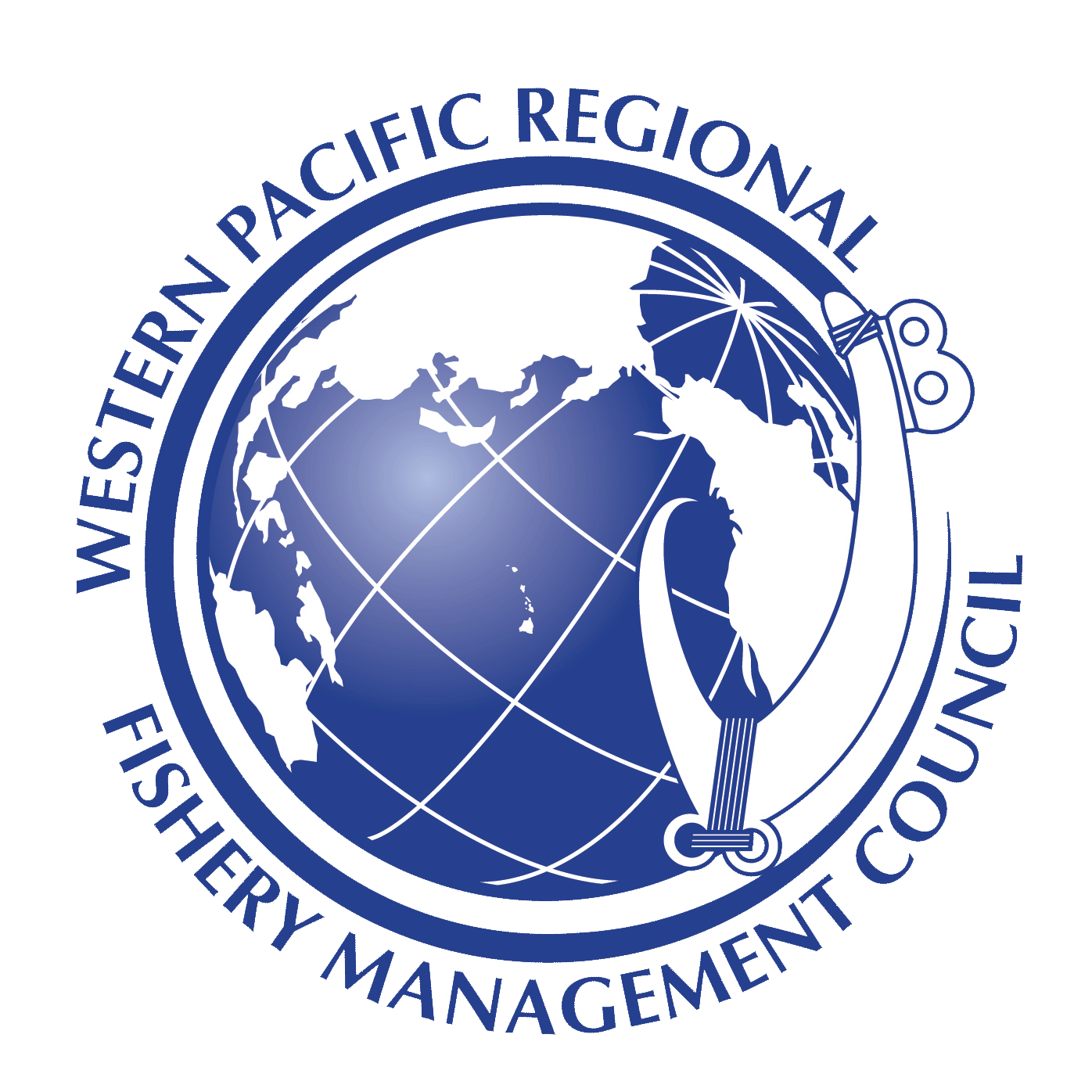 [Speaker Notes: 1, sub 1:  having scientific implications (ecological and socio-economic) 
3:  (assignments are cross-disciplinary)
4.  Meeting by meeting assignments as rapporteurs are cross disciplinary.]